～　出　典　～
日本銀行
資金循環
公表データ
四半期計数（速報）
四半期毎の速報は、年4回、翌四半期の公表日に掲載されます。
http://www.boj.or.jp/statistics/sj/index.htm/
日本銀行
時系列統計データ検索サイト
www.stat-search.boj.or.jp/ssi/cgi-bin/famecgi2?cgi=$nme_a000&lstSelection=FF
日銀の資金統計から、マクロ的な個人（家計）の貸借対照表を作成することで、個人の財務状況や純金融資産残高を把握します。
家計部門・貸借対照表
2020年3月18日・日銀発表
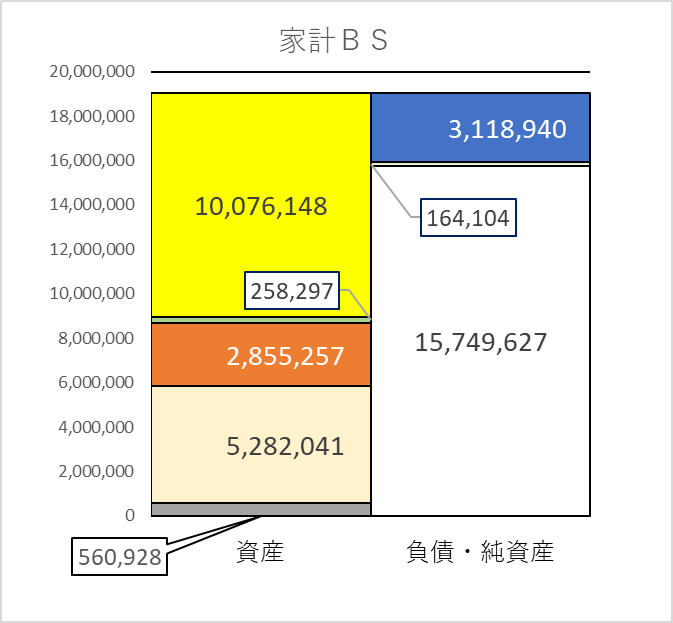 （単位：億円）
2019年12月　速報
借入
現金・預金
その他の負債
債務証券
金融純資産
証券
保険・年金等
その他
19,032,671
19,032,671
2
国内の資金の流れ
2020年3月18日日本銀行調査統計局発表データより作成
2019年12月末
（単位： 兆円）
＜家計＞
＜民間企業＞
＜政府＞
21
借入　　　　　　312
現金預金　　　267
借入　　　　　　422
現金預金　1,008
借入　　　　　　
153
証券　　　　　　
236
証券　　　　　　453
証　券　　1,125
その他　１6
その他
374
証　券　1,109
1,575兆円
その他　　520
697兆円
595兆円
その他　　305
証券　　　311
1,835兆円
保険年金　528
51
1,328兆円
その他　56
1,903兆円
金融機関
日本銀行時系列統計データより作成
3